СЛОВАРЬ  ВКАРТИНКАХ(А-И)
БОУ Г.Омска «СОШ №31 с УИОП»
Лазаревич Ирина Геннадьевна
Инструкция к заданию:1.Внимательно посмотри на картинку.2.Произнеси «про себя» название предмета.3.Напиши в тетради название предмета.4.Поставь ударение.5.Подчеркни  букву, которую надо запомнить.
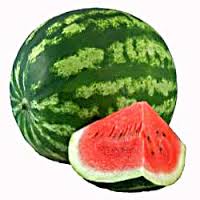 СЛОВАРЬ  ВКАРТИНКАХ
А
_ _ _ _ _
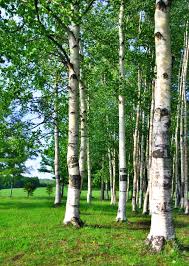 СЛОВАРЬ  ВКАРТИНКАХ
_ _ _ _ _ _
Б
СЛОВАРЬ  ВКАРТИНКАХ
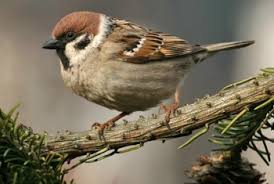 _ _ _ _ _ _ _
В
СЛОВАРЬ  ВКАРТИНКАХ
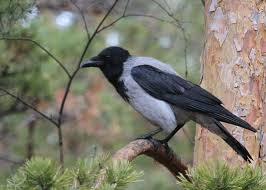 В
_ _ _ _ _ _
СЛОВАРЬ  ВКАРТИНКАХ
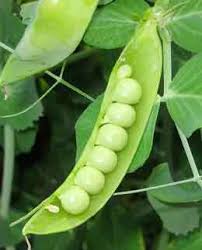 Г
_ _ _ _ _
СЛОВАРЬ  ВКАРТИНКАХ
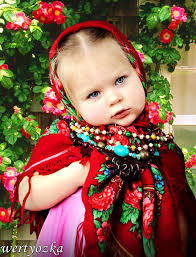 Д
_ _ _ _ _ _ _
СЛОВАРЬ  ВКАРТИНКАХ
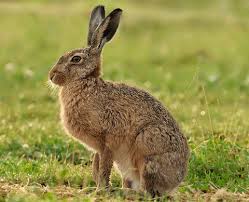 З
_ _ _ _
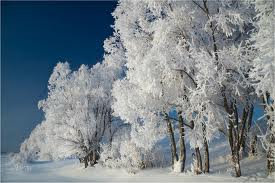 СЛОВАРЬ  ВКАРТИНКАХ
И
_ _ _ _
ПРОВЕРЬ СЕБЯ !
АРБУЗ                        ГОРОХ

БЕРЁЗА                     ДЕВОЧКА

ВОРОБЕЙ                  ЗАЯЦ

ВОРОНА                    ИНЕЙ
В работе использованы ресурсы:
Арбуз
https://encrypted-tbn2.gstatic.com/images?q=tbn:ANd9GcR1Huh-pTeYtyi5Km17RsW44To5Eg-XE9gccW_smd_aPYODjD7p
Воробей
https://encrypted-tbn3.gstatic.com/images?q=tbn:ANd9GcSMt0a4TNLRFFzasZawsoXDIuGVcxcnDcgD2fMBr2VyIV6lnbtK
Горошина
https://encrypted-tbn3.gstatic.com/images?q=tbn:ANd9GcS_PLlMbg83QONOwl6HQ-wPzVH0Zr6k7gREJSuVsPFlVpDYn5b0BA

Береза
https://encrypted-tbn1.gstatic.com/images?q=tbn:ANd9GcQrfwCQYIRL42vS10edblk7PpHbMulwkPyAJWXfylaISqFbiwBL

Девочка
https://encrypted-tbn2.gstatic.com/images?q=tbn:ANd9GcQ_ZxQhbL_bIKt-KwvzPHNEgtL3FDeRPl-Vnyci5LwXwkAc8DBUiw

Заяц
https://encrypted-tbn3.gstatic.com/images?q=tbn:ANd9GcR7VcETul4bRw7uBttqgpvBFti3BaN2ABBRbSTpemrwsqn1aJSDeQ

Иней
https://encrypted-tbn0.gstatic.com/images?q=tbn:ANd9GcQi_4SmD2eN5HmXjDSOyI8-gBGw4uN0cTF0wW7r2irEbNJf751Rvg

Ворона
https://encrypted-tbn3.gstatic.com/images?q=tbn:ANd9GcSLmMsN3xKujLpcxyS0BxXXMx9Dmp15Nq4uFJ_1ImdwoVDEWwo